Бишкек шаарынын мэриясынын башкаруу структурасы
Бишкек — Кыргыз Республикасынын борбору жана өлкөбүздөгү эң чоң шаар
болуп саналат. 
   Калкы — 1 074.1 жашоочу). 
Бишкек Кыргыз Республикасынын түндүгүндө, Чүй өрөөнүндө, Казакстан менен чектешкен жерден 25 км алыстыкта ​​жайгашкан. Шаардын аянты 127 чарчы км. түзөт.
Шаарды жергиликтүү өз алдынча башкаруу органдары башкарат.
Шаардын административдик бөлүнүшү
Бишкек шаардык кеңештин 2018-жылдыг 23-ноябрындагы №81 токтому менен бекитилген Бишкек шаарынын мэриясынынтүзүмү
Бишкек шаарынын мэриясынын 2020-жылдын 20-ноябрындагы №110 токтому бекитилген Бишкек шаарынын мэриясынын башкаруу структурасы
Бишкек шаарынын мэриясынын борбордук аппараты
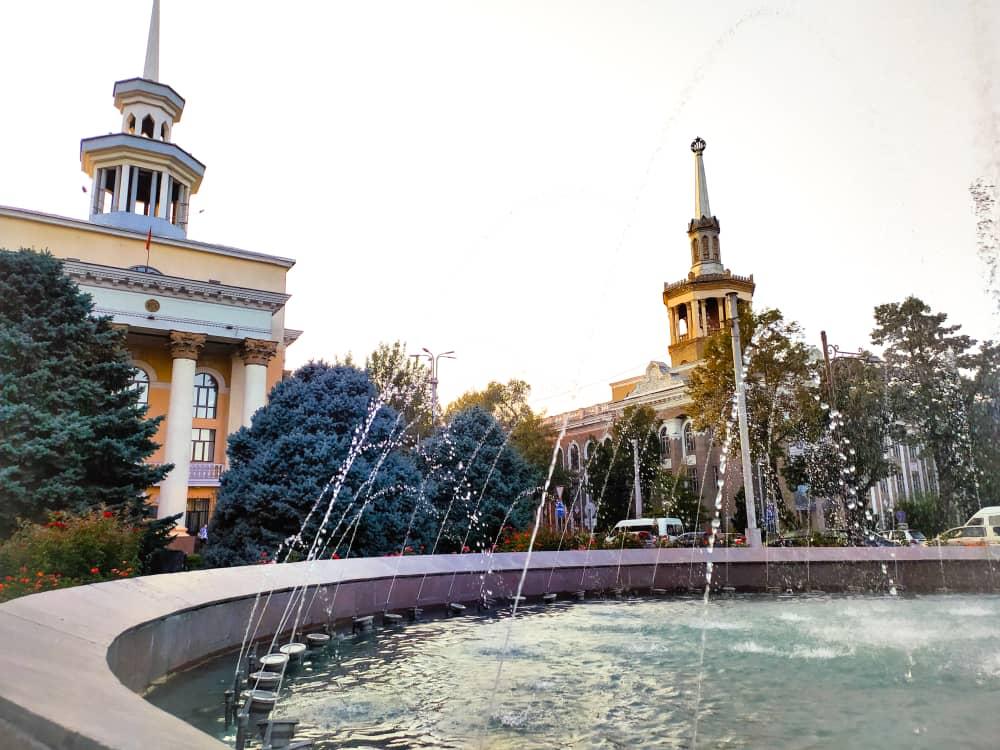 Аймактык бөлүмдөр
Экономика жана финансы блогу
Шаар куруу, архитетура, жер маселелери блогу
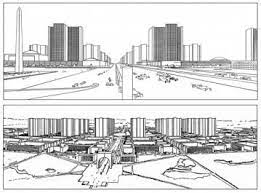 Социалдык блок
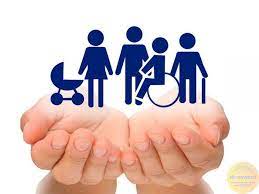 Транспорт жана муниципалдык мүлк блогу
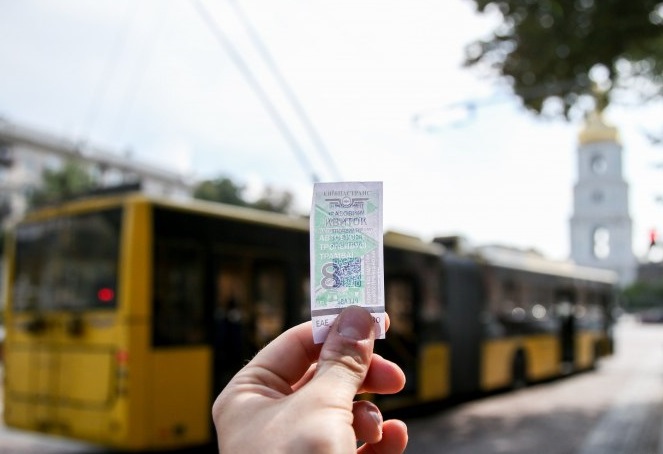 Турай жак-коммуналдык чарба блогу
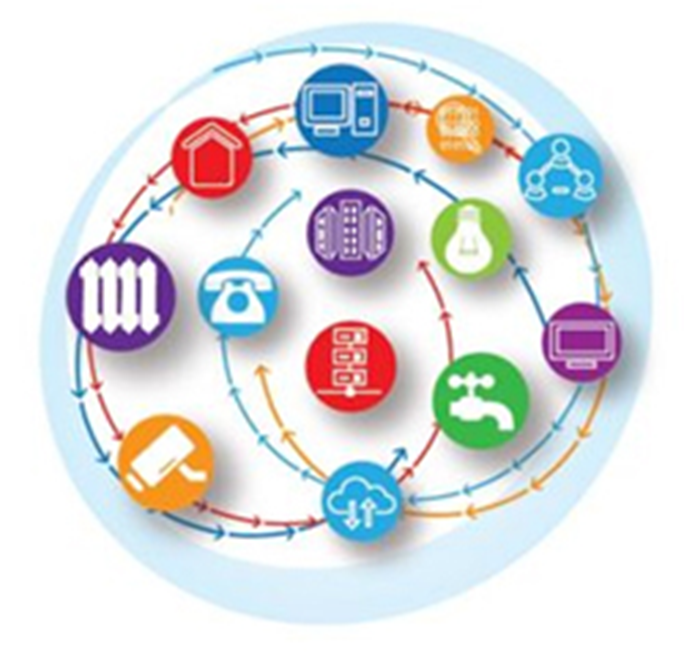 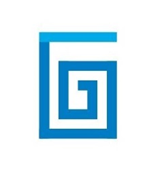 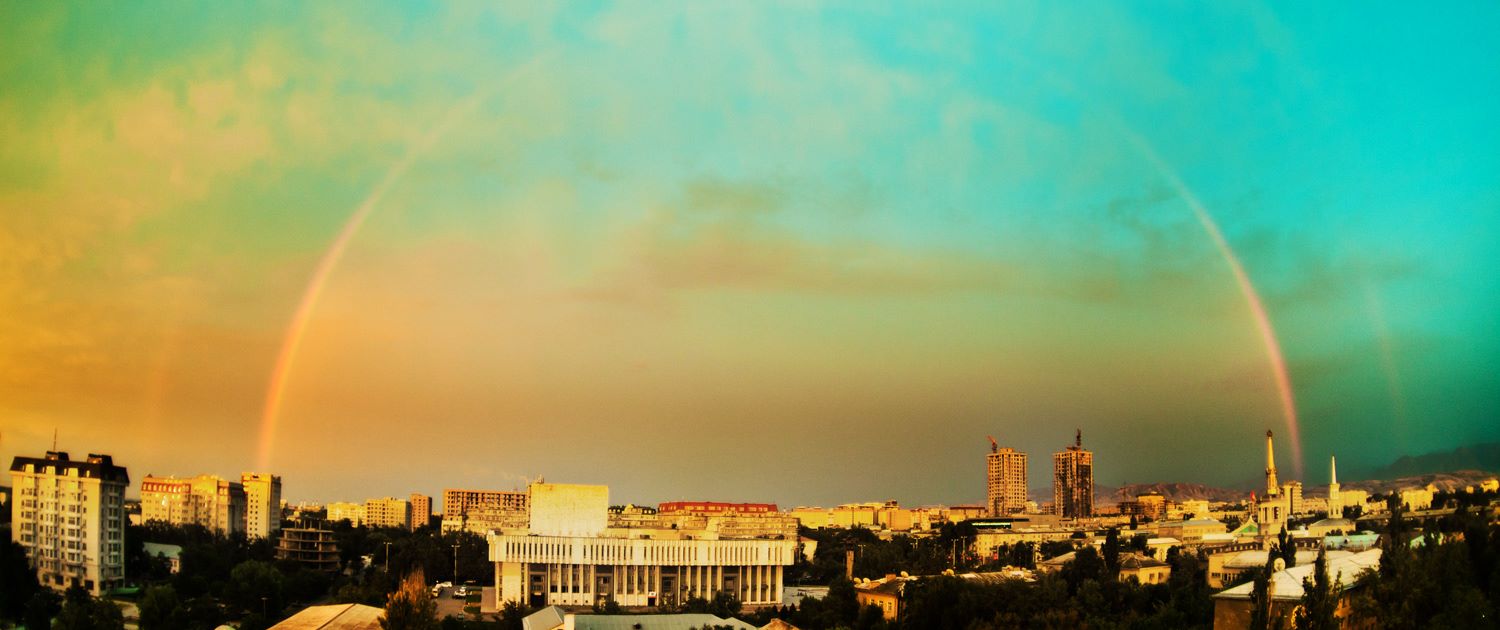 КӨҢҮЛ БУРГАНЫҢЫЗДАР ҮЧҮН РАХМАТ!